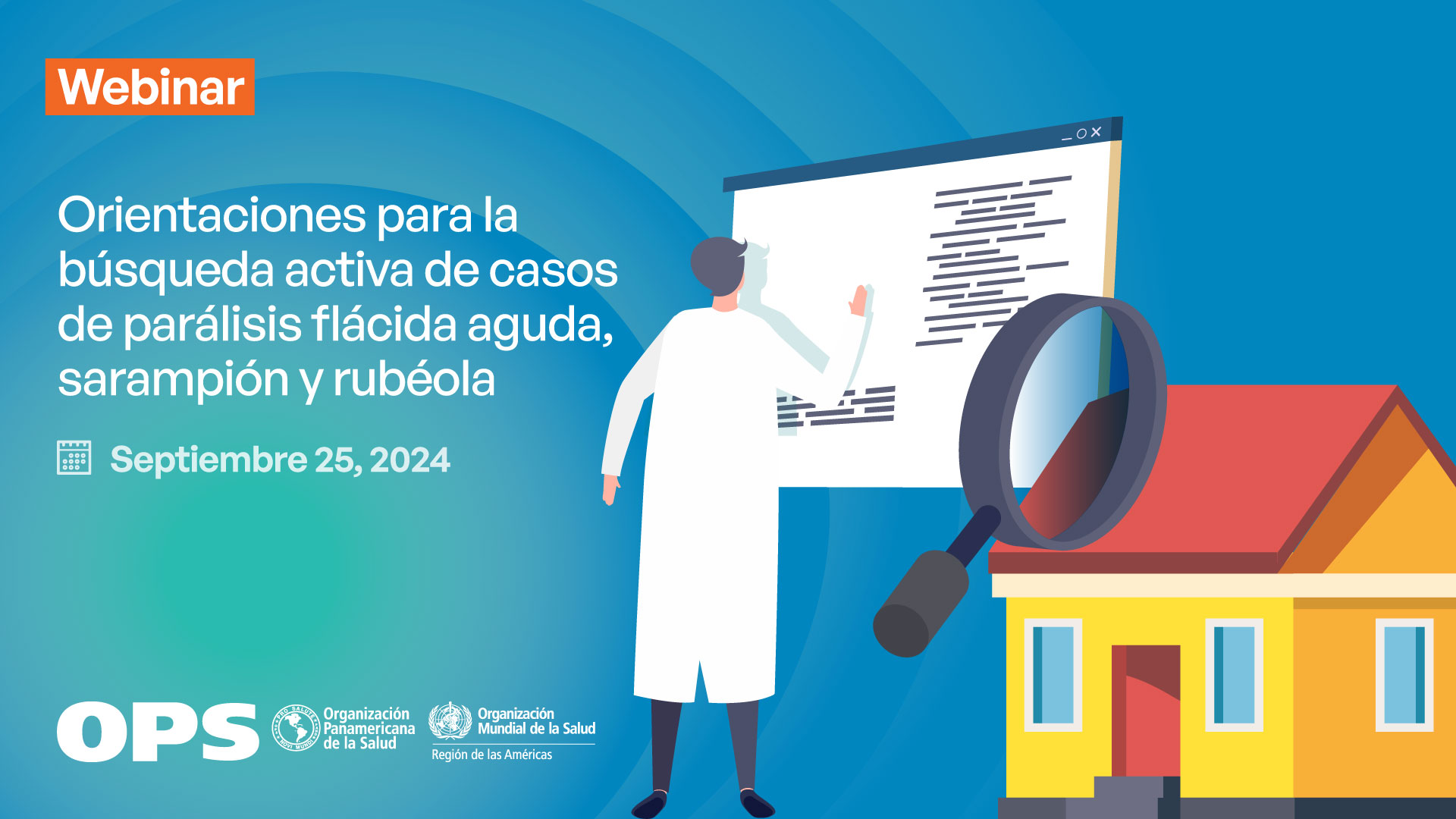 Grabaciones y presentaciones del webinario sobre búsqueda activa
Si te perdiste el webinario regional de búsqueda activa, realizado el pasado 25 de septiembre, acá te dejamos la grabación (passcode: 80f#drKw) y presentaciones en los cuatro idiomas.
 Ayúdanos a compartir esta información con todos tus contactos. 
Para más información sobre este evento, haz clic aquí.